Antenatal Care
BY MBBSPPT.COM
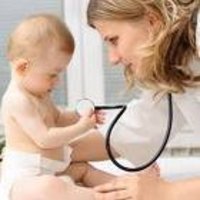 introduction
Obstetrics is largely a preventive medicine.
Aim: To ensure that throughout pregnancy and puerperium , the mother will have a good health and that every pregnancy may culminate in a healthy mother and a healthy baby.
Community Obstetrics : Combination of obstetrical concerns with concepts of primary health care.
Social Obstetrics: It is defined as the study of the interplay of social and environmental factors and human reproduction going back to the preconceptional or even premarital period . The factors are:
 Age of marriage
 Child bearing
 Child spacing
 Family size fertility patterns
 Level of education
 Economic status
 Customs and beliefs
 Role of women in society
Antenatal Care
Definition : It is the care of women during pregnancy.
Aim : To achieve at the end of pregnancy a healthy mother and a healthy        baby. It should begin soon after conception and continue throughout pregnancy.

Objectives:
 To promote , protect and maintain the health of the mother during pregnancy
 To detect “high risk” cases and give them special attention.
To foresee complications and prevent them.
 To remove anxiety and dread associated with delivery.
 To reduce maternal and infant mortality and morbidity.
 To teach the mother elements of child care , nutrition , personal hygiene and environmental sanitation.
To sensitize the mother to the need for family planning , including advice to case seeking medical termination of pregnancy
 To attend the under-fives accompanying the mother
Antenatal visits
If it is difficult for the mother to attend the ante natal clinic so often, a minimum of 3 visits covering the entire period of pregnancy should be the target as follows:
 First visit at 20 weeks or as soon as the pregnancy is known
 2nd visit at 32 weeks
 3rd visit at 36 weeks
preventive services for mother
 The first visit , irrespective of when it occurs , should include:
Health history
 Physical examination
Laboratory examinations:
 complete urine analysis
 stool examination
 complete blood count , including Hb estimation
 serological examination
 blood grouping and Rh determination
 chest X-ray , if needed
 Pap test
 G.C. test( Gonorrhoea test , if needed)
 On subsequent visits:
 Physical Examination(eg. Weight gain ,blood pressure)
 Lab tests should include:
 Urine examination
 Hemoglobin estimation
Iron and folic acid supplementation and medication as needed.
 Immunization against tetanus
 Group or individual instruction on nutrition, family planning, self care , delivery and parenthood.
 Home visiting by a female health worker/trained dai
 Referral services,where necessary.
Risk Approach
Central aim of antenatal care : To identify “high risk “ cases and provide them skilled care.
What are “High risk” cases?
 Elderly primi
 Short statured primi
 Malpresentations
 Antepartum haemorrhage, threatened abortion
 Pre-eclampsia, eclampsia
 Anaemia
 Twins, hydramnios
 Previous still birth,intrauterine death, manual removal of placenta
 Elderly grandmultiparas
 Prolonged pregnancy
Maintenance of Records

 “Antenatal Card” is prepared at the first examination
 It contains:
 Registration number
 Identifying data
 Previous health history
 Main health events
 Record is kept at MCH/FP centre
 A link is maintained between the Antenatal card, Postnatal card and Under-fives’ card

Home Visits
Home visits are necessary . Why?
 It will win the mother’s confidence.
 Observation of the environmental and social conditions at home.
 Opportunity to give prenatal advice.
Prenatal advice

DIET:
 Pregnancy consumes about 60,000 kcal.
 Lactation demands about 550 kcal a day.
 Wt. gain of mother during pregnancy.
Maternal iron stores are less. Baby may lack iron stores necessary for rapid growth and increase in blood volume and muscle mass in the 1st year of life.

 PERSONAL HYGIENE:
 Personal Cleanliness
 Rest and sleep:8 hours sleep and 2 hours rest after meals
 Bowels : Constipation should be avoided
 Exercise : Light household work
 Smoking : Should be cut down to minimum.Perinatal mortality among babies whose mothers smoked during pregnancy is 10-40% higher than those of non-smokers.
 Alcohol:Heavy drinking can cause Fetal Syndrome(FAS) which includes IUGR and developmental delay.
 Dental care
 Sexual intercourse: Should be restricted esp. during last trimester.
DRUGS:
 Thalidomide-caused phocomelia
 LSD-causes chromosomal damage
 Streptomycin-may cause ototoxicity
 Corticosteroids-may impair fetal growth
Certain drugs are excreted in breast milk

 RADIATION:
 Most COMMON Abdominal x-RAY
 Children exposed to intra uterine X-ray         Mortality rates from leukaemia and other neoplasms were higher

 WARNING SIGNS:The Mother should report immediately in case of:
 Swelling of the feet
 Blurring of vision
 Fits
 Headache
 Bleeding or discharge per vagina
Any other unusual complaint

CHILD CARE:The art of child care needs to be learnt
UNDER 5 CLINICs
Symbol of under 5 clinics
Aims and objectives

Care in illness 
 Diagnosis and treatment of acute illness , chronic illness and disorders of growth and development
 X-ray and laboratory services
 Referral services

 Preventive Care
 Immunization
Nutritional surveillance
 sub clinical nutrition
 food supplementation
 Health check-ups : every 3-6 months
 Oral rehydration solution for diarrhea (a child gets 2-6 attacks in a year)
 Family planning
 Health education
Growth Monitoring - on growth chart also called “Road to health card”
 Every month –up to 1 year
 2 monthly-up to 2 years
3 monthly-up to 5 years
The weight of child is plotted according to age
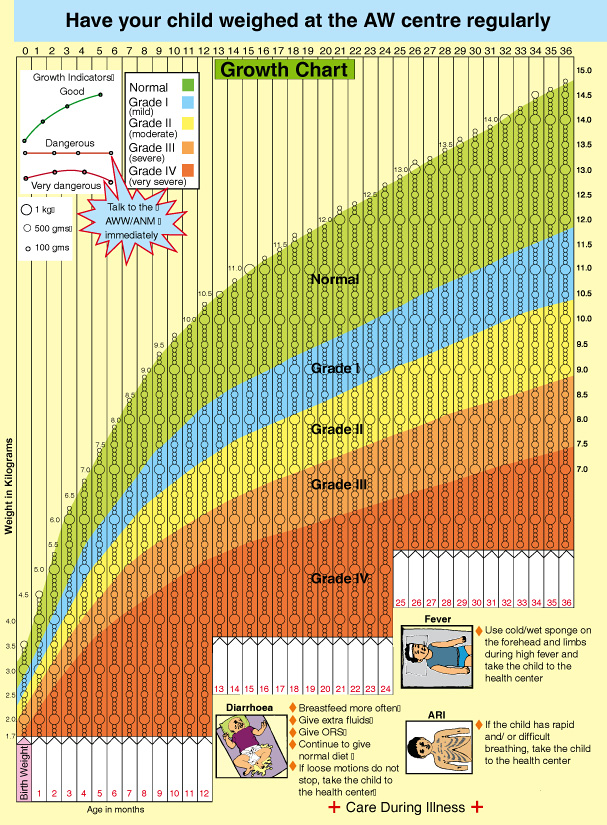 Thank You